پاتوق           گفتگو
گروه تبلیغی جهادی
معر فی      اجمالی
گروه تبلیغی پاتوق گفتگو، مجموعه ای     از طلاب و روحانیون دغدغه‌مند در اصفهان است، که با هدف ارتباط مؤثر با نسل جوان، به ویژه قشر خاکستریِ جامعه، با مجوز رسمی از دفتر تبلیغاتِ حوزه علمیه، فعالیت می کند.
برنامه‌های پاتوقِ گفت و گو
مناسبتی
ثابت
چهارباغ
یکشنبه ها
دهه محرم
ماه رمضان
گلستان شهدا
پنج شنبه ها
ایام نوروز
انتخابات
دهه فجر
کارشناس ها
20 الی 40       نفر
آمار مراجعین و  کارشناس ها
مراجعین
200 الی 300 نفر
تیم های         پاتوق         گفتگو
2
1
کارشناس ها
دعوت کننده ها
طلاب و روحانیونی که در رشته های تخصصی مختلف، اقدام به گفت‌وگو با مراجعین می کنند.
روحانیونی که در کنار میزهای گفت و گو، رهگذران را دعوت به گفت‌و‌گو می کنند.
3
4
خادمین
غرفه کتاب امانتی
عزیزانی که وسایل مورد نیاز پاتوق را فراهم می کنند و عهده دار پذیرایی چایی از مراجعه کنندگان هستند.
به جهت اهمیت به ترویج کتابخوانی تعدادی از طلاب هم مشغول تحویل کتاب های امانتی به مراجعین هستند.
بر گه های دلنوشته
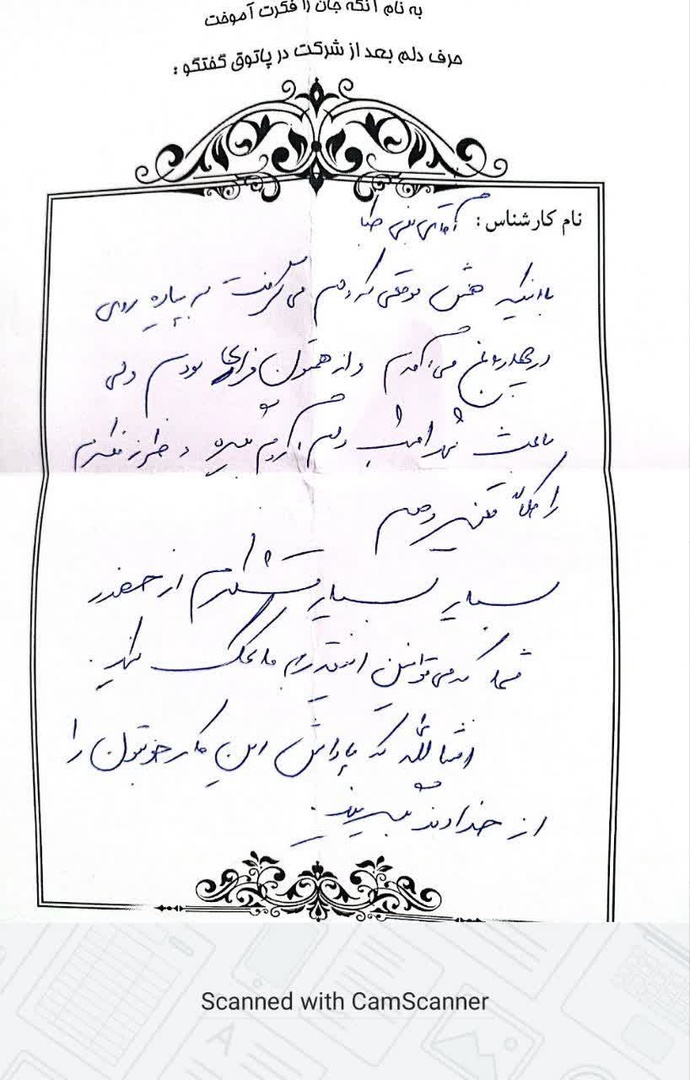 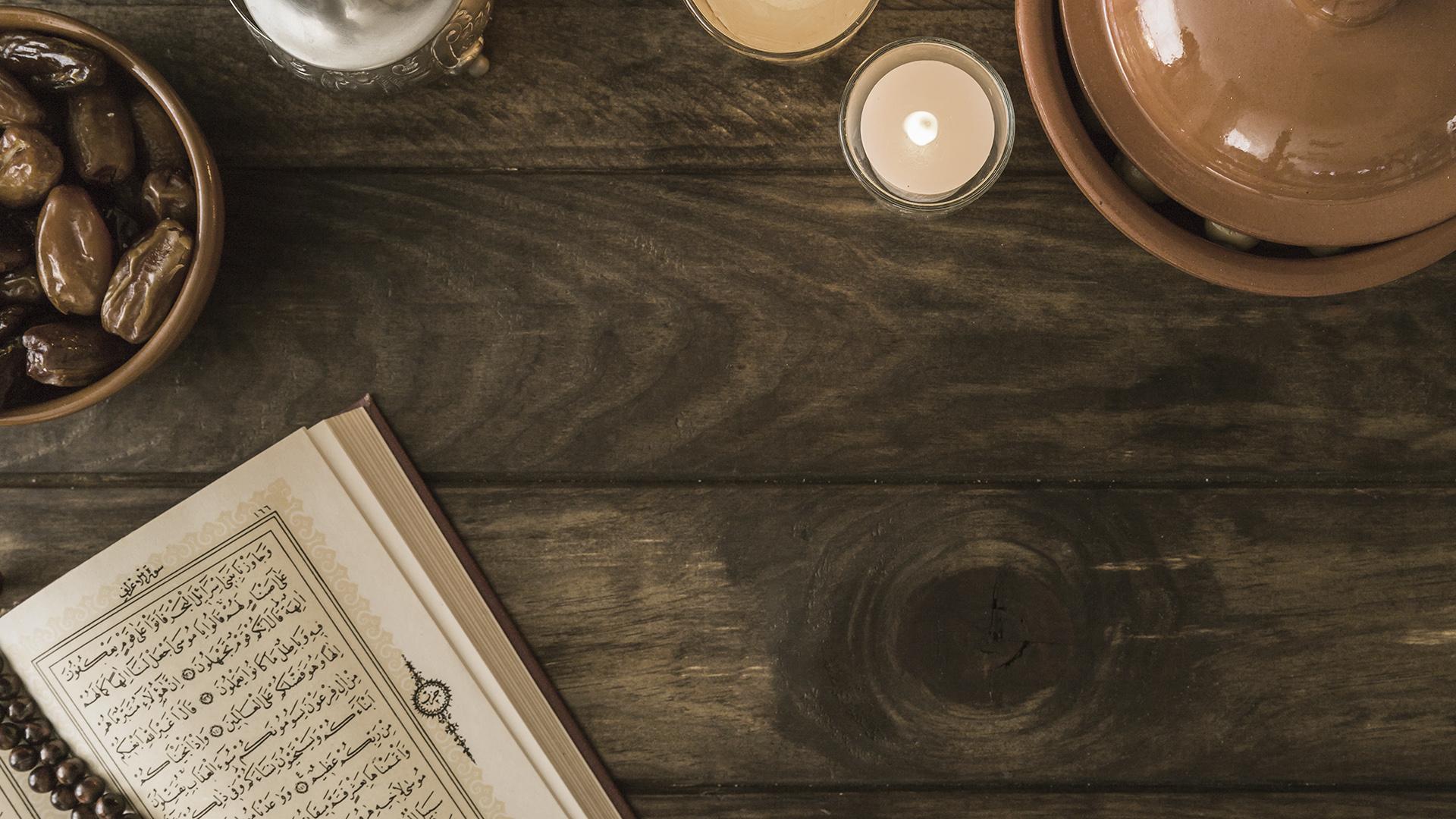 برگه های دلنوشته
در پایان گفت و گو به مراجعین یک برگه ای داده می شود که حس و نظرشان را در مورد پاتوق و گفت‎‌وگو با کارشناس بنویسد.
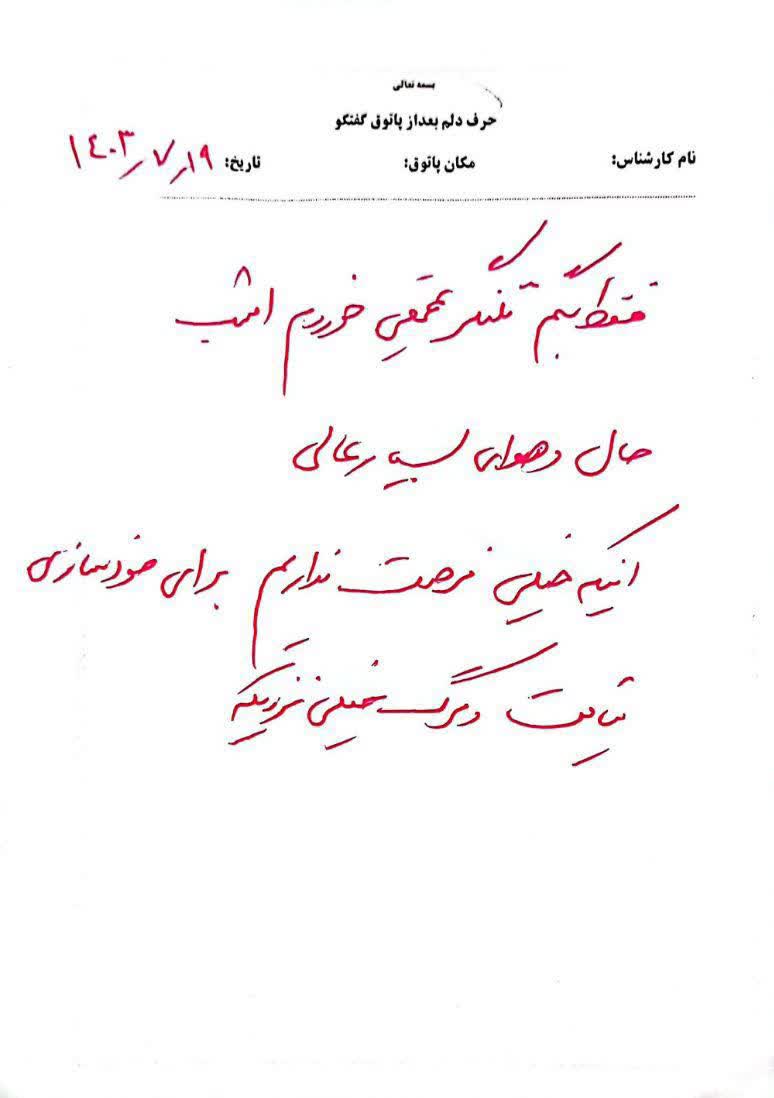 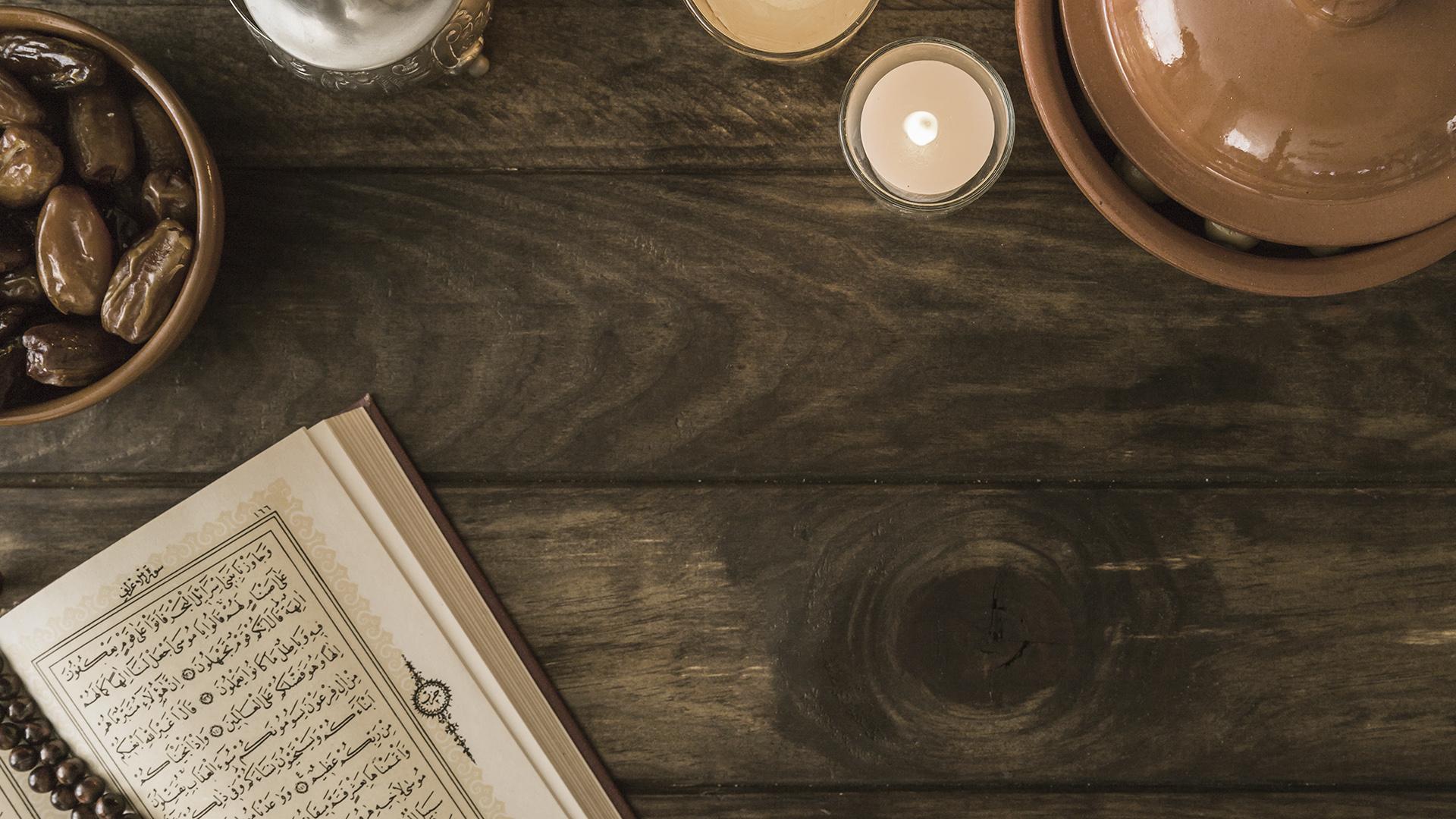 برگه های دلنوشته
در پایان گفت و گو به مراجعین یک برگه ای داده می شود که حس و نظرشان را در مورد پاتوق و گفت‎‌وگو با کارشناس بنویسد.
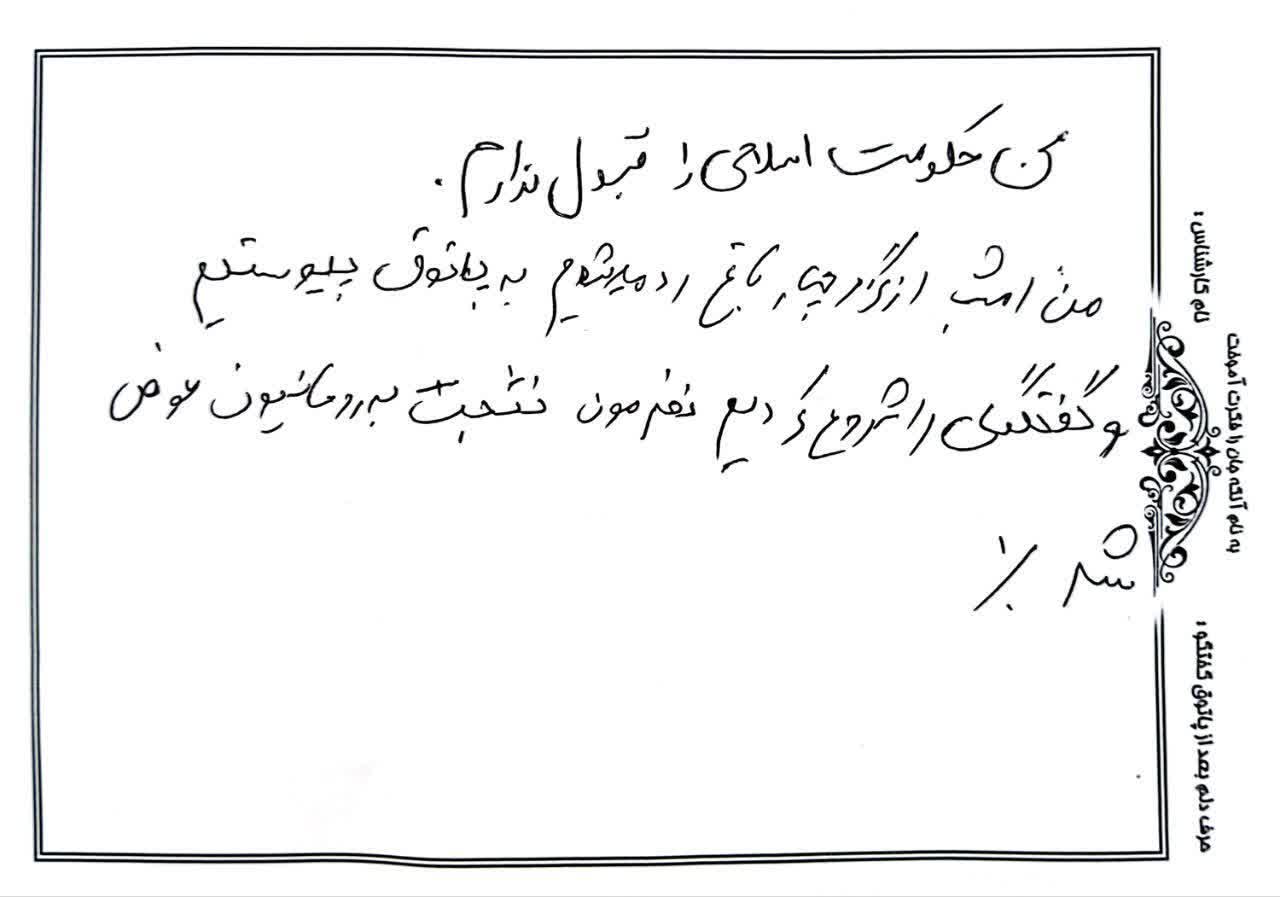 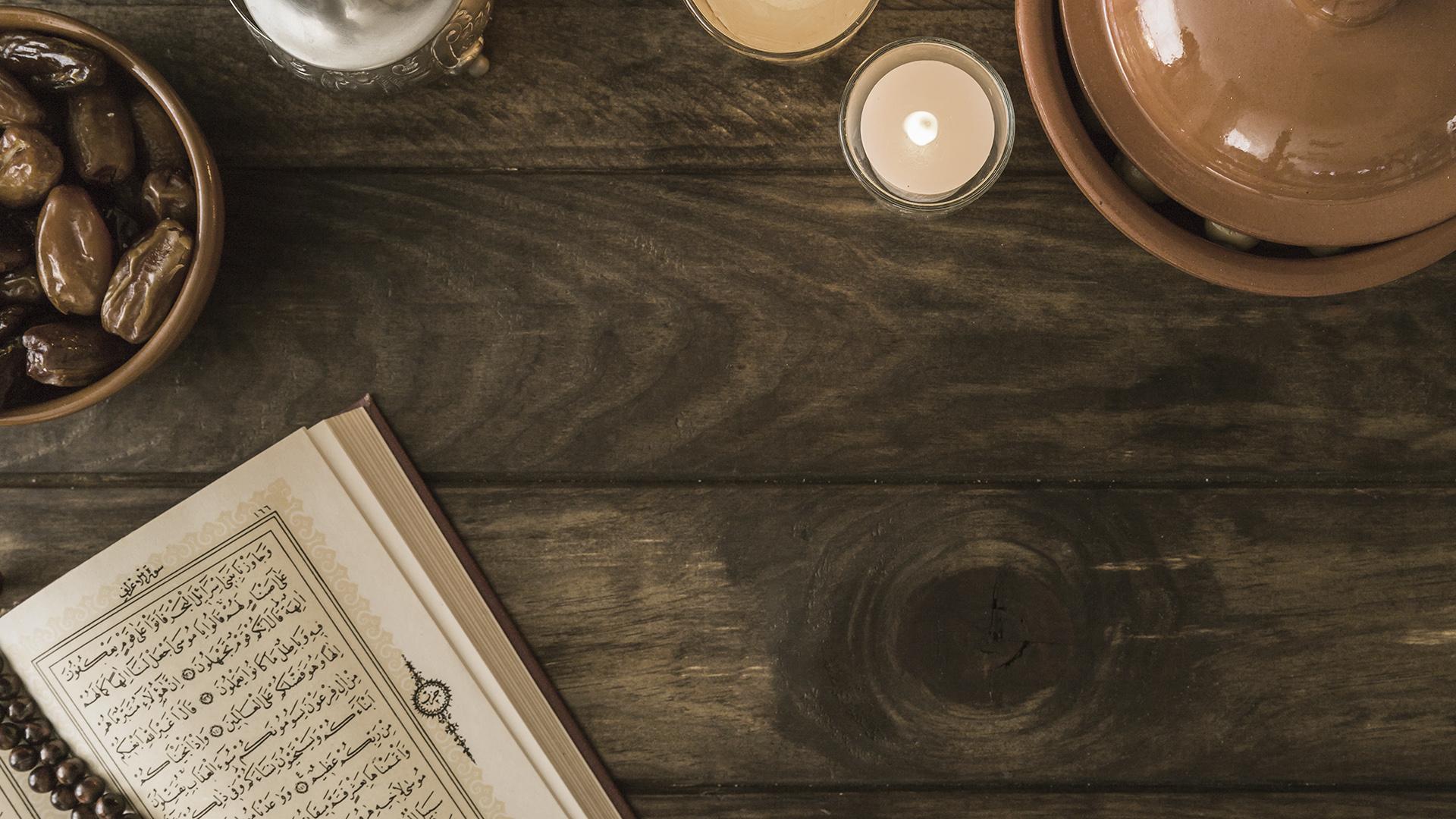 برگه های دلنوشته
در پایان گفت و گو به مراجعین یک برگه ای داده می شود که حس و نظرشان را در مورد پاتوق و گفت‎‌وگو با کارشناس بنویسد.
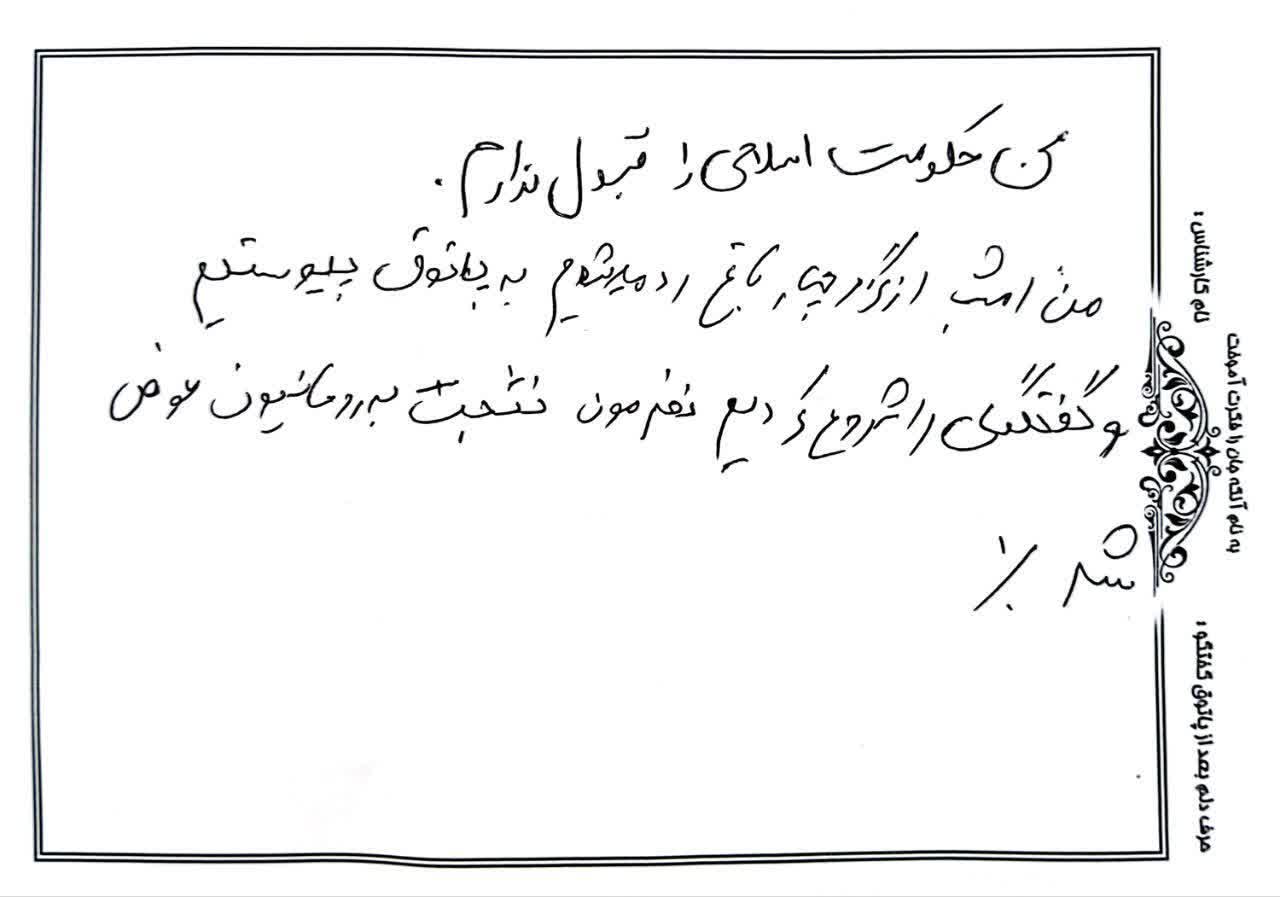 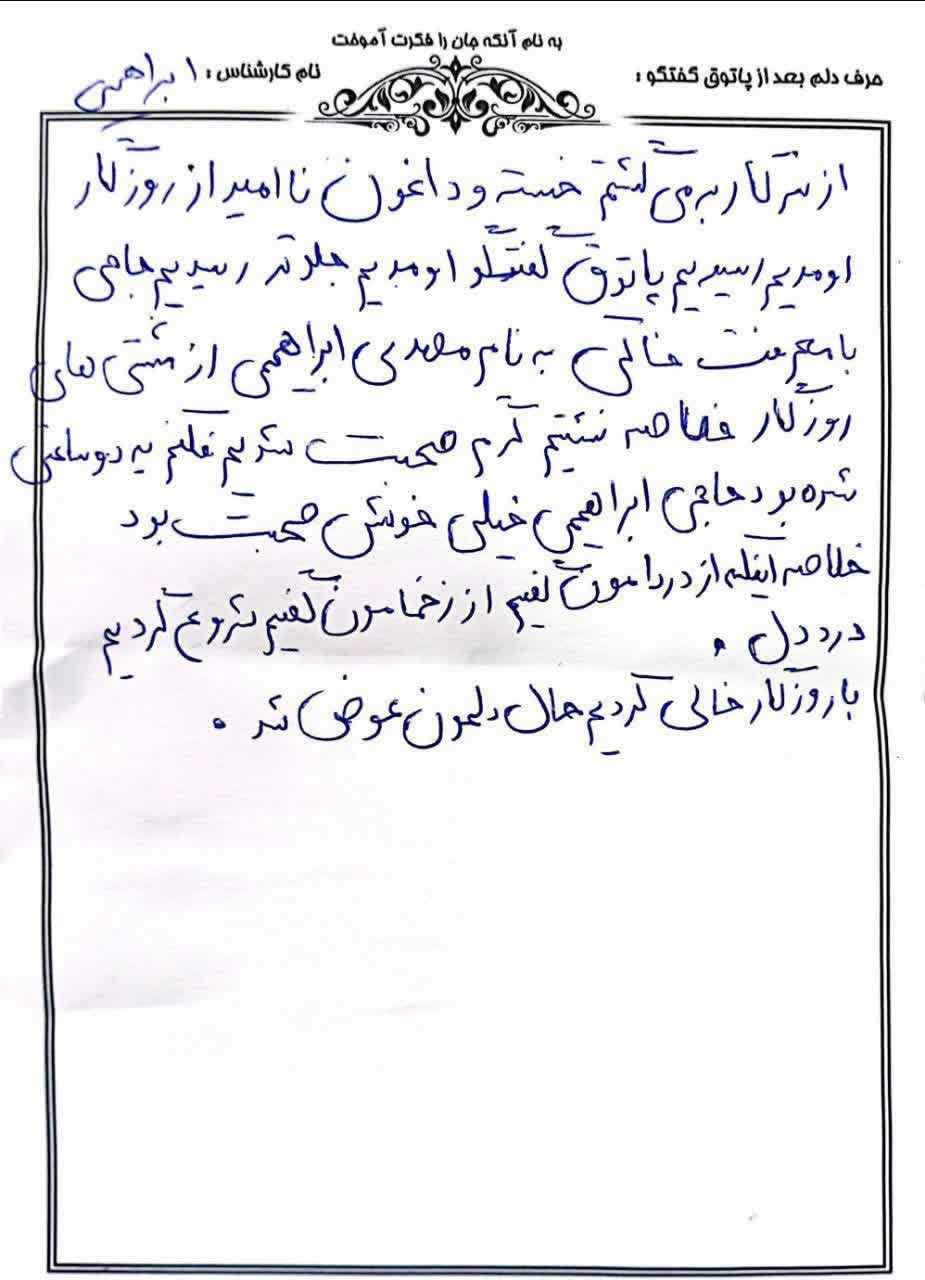 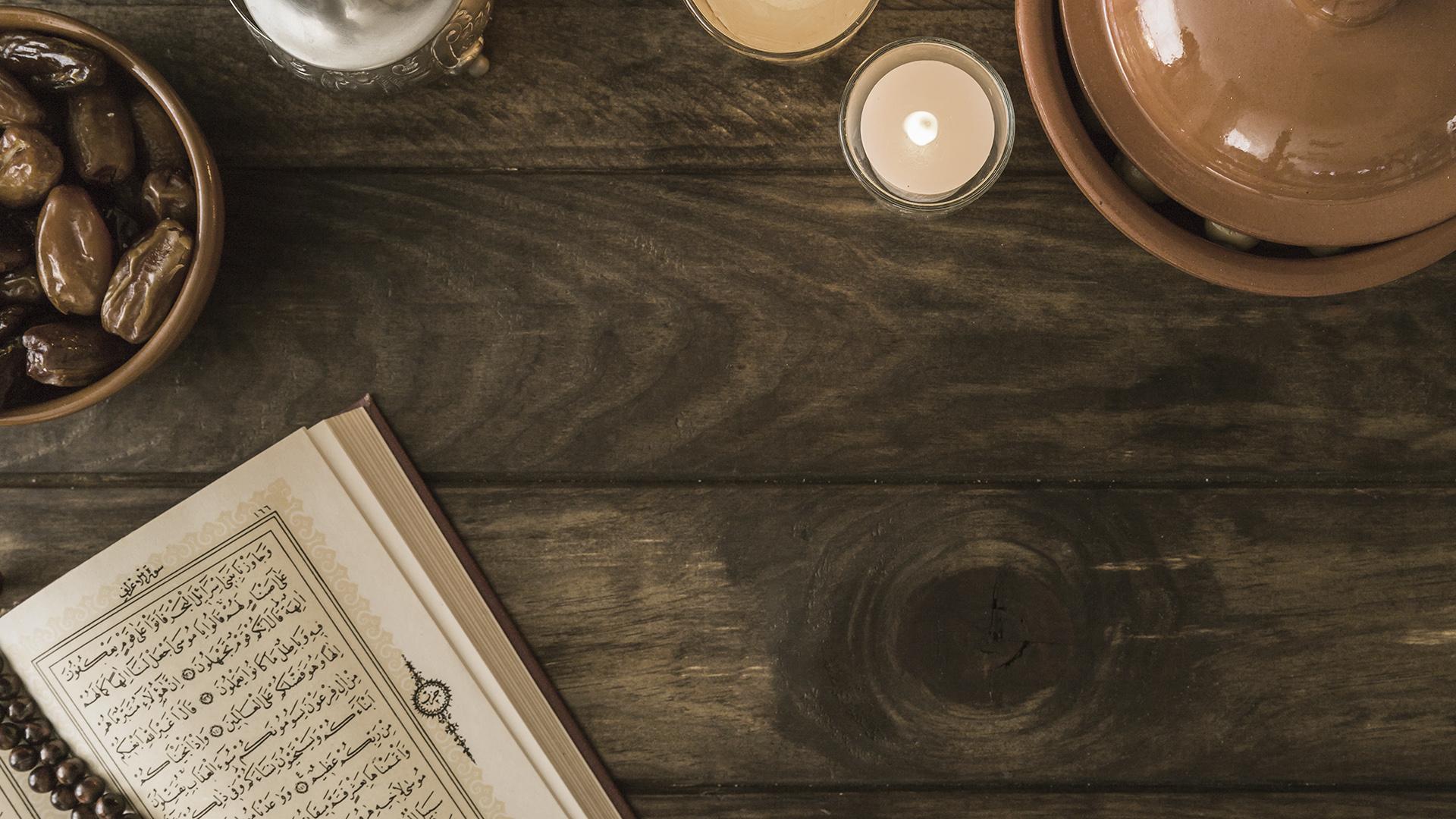 برگه های دلنوشته
در پایان گفت و گو به مراجعین یک برگه ای داده می شود که حس و نظرشان را در مورد پاتوق و گفت‎‌وگو با کارشناس بنویسد.
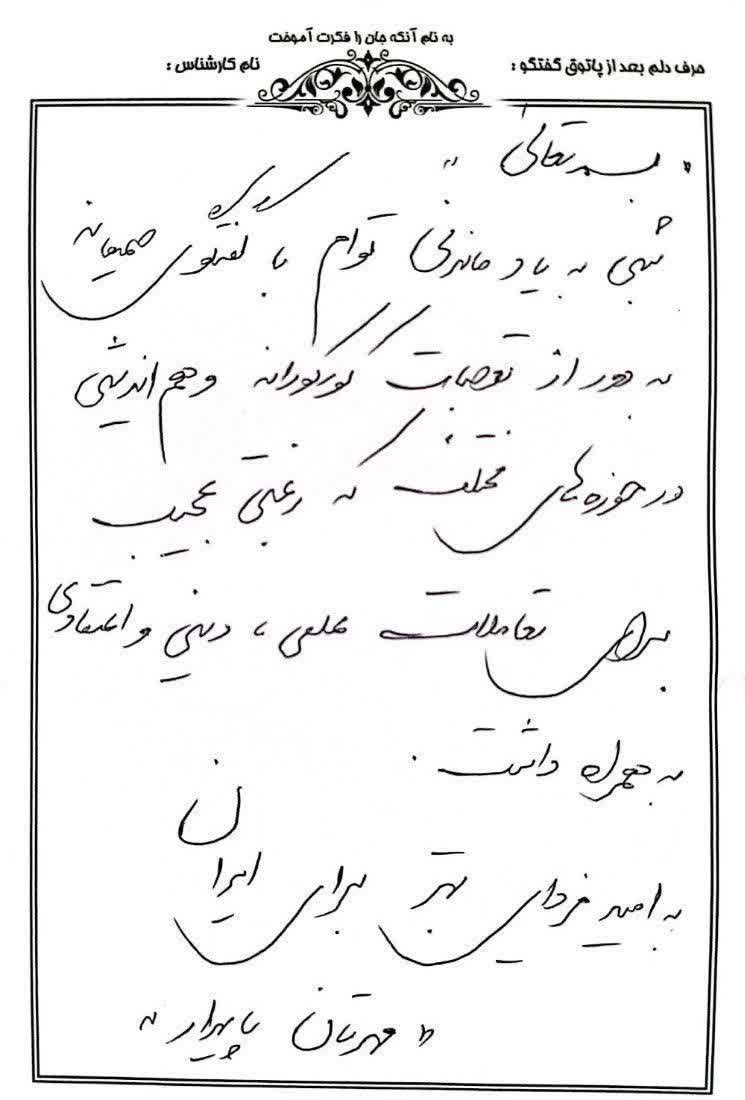 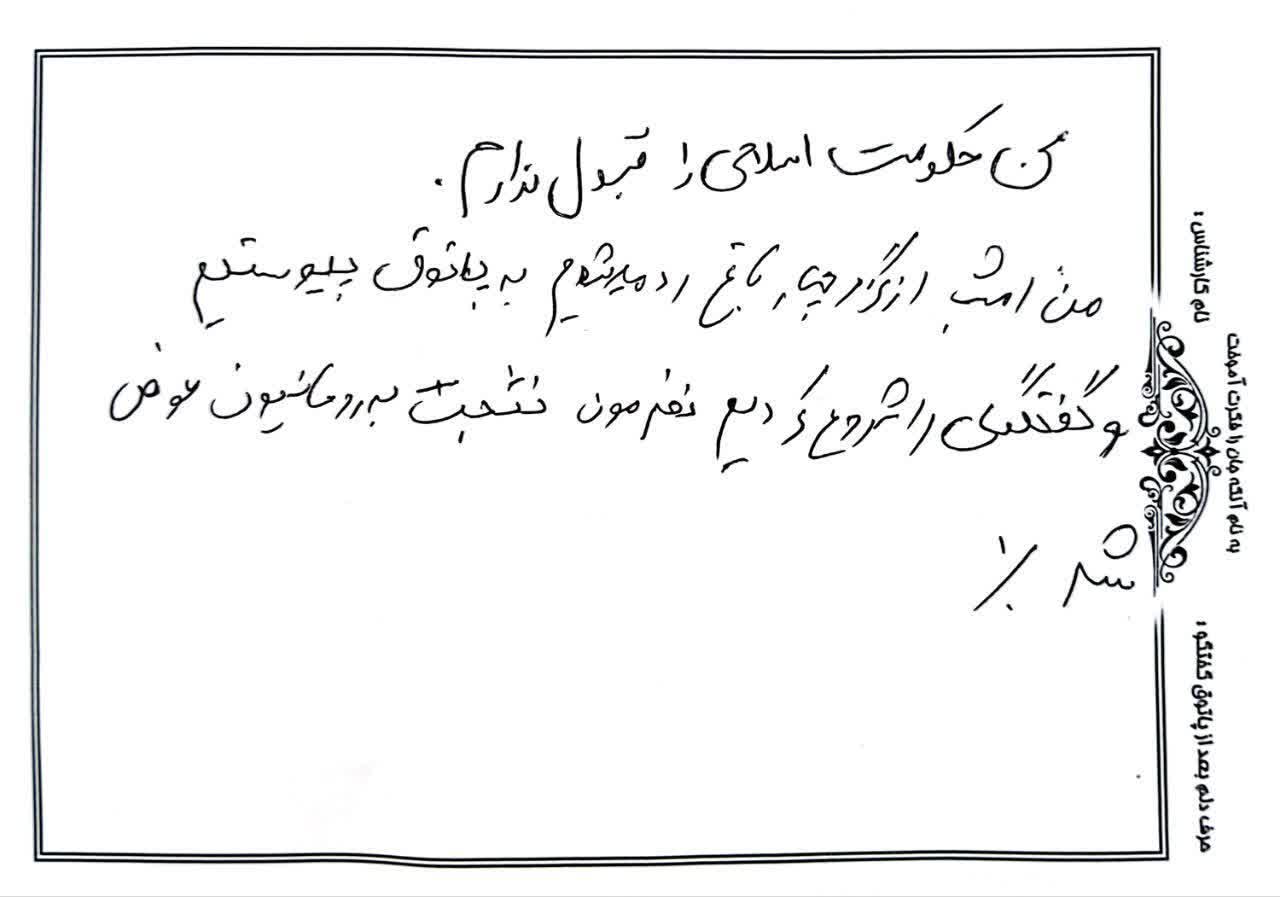 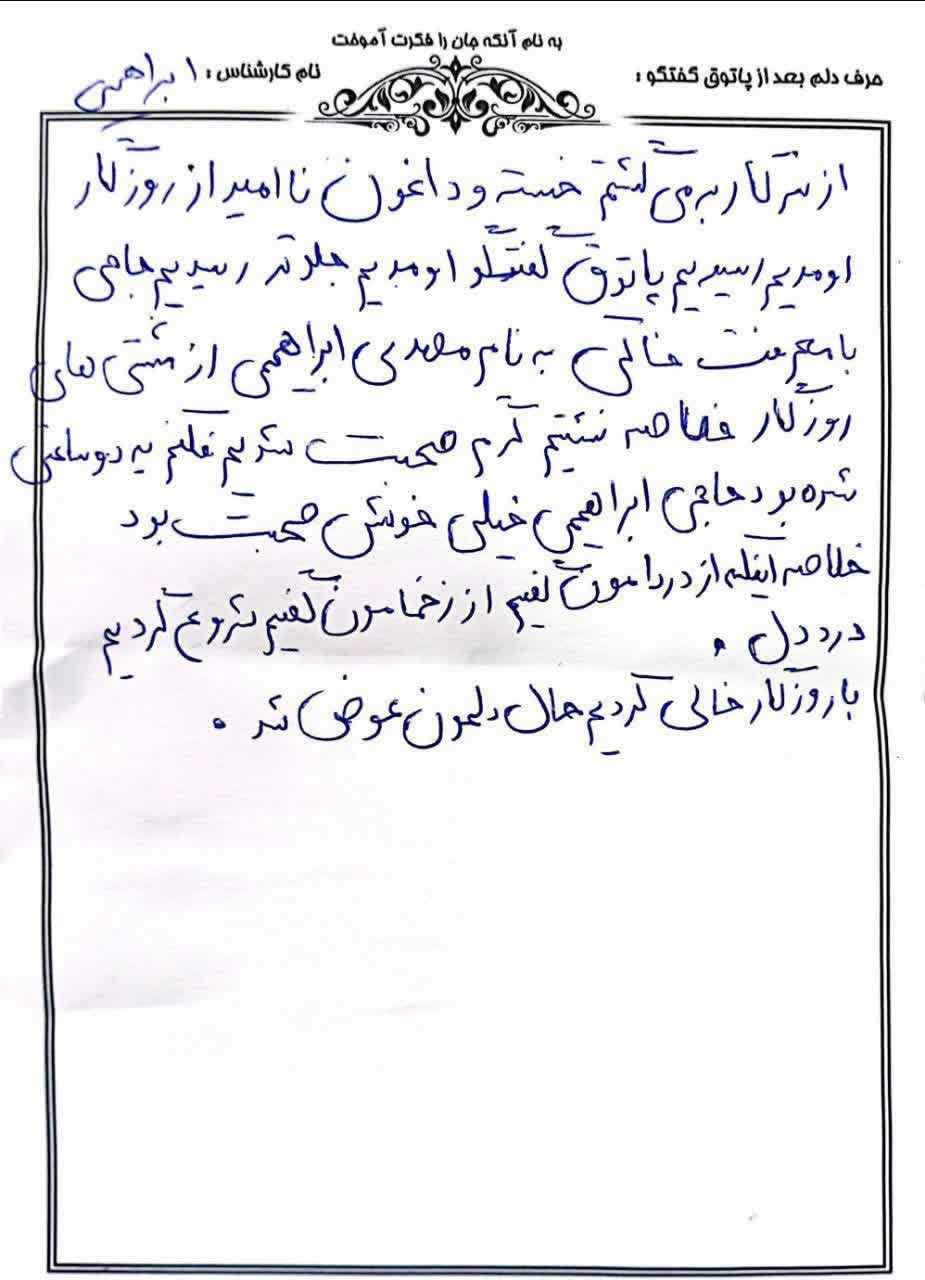 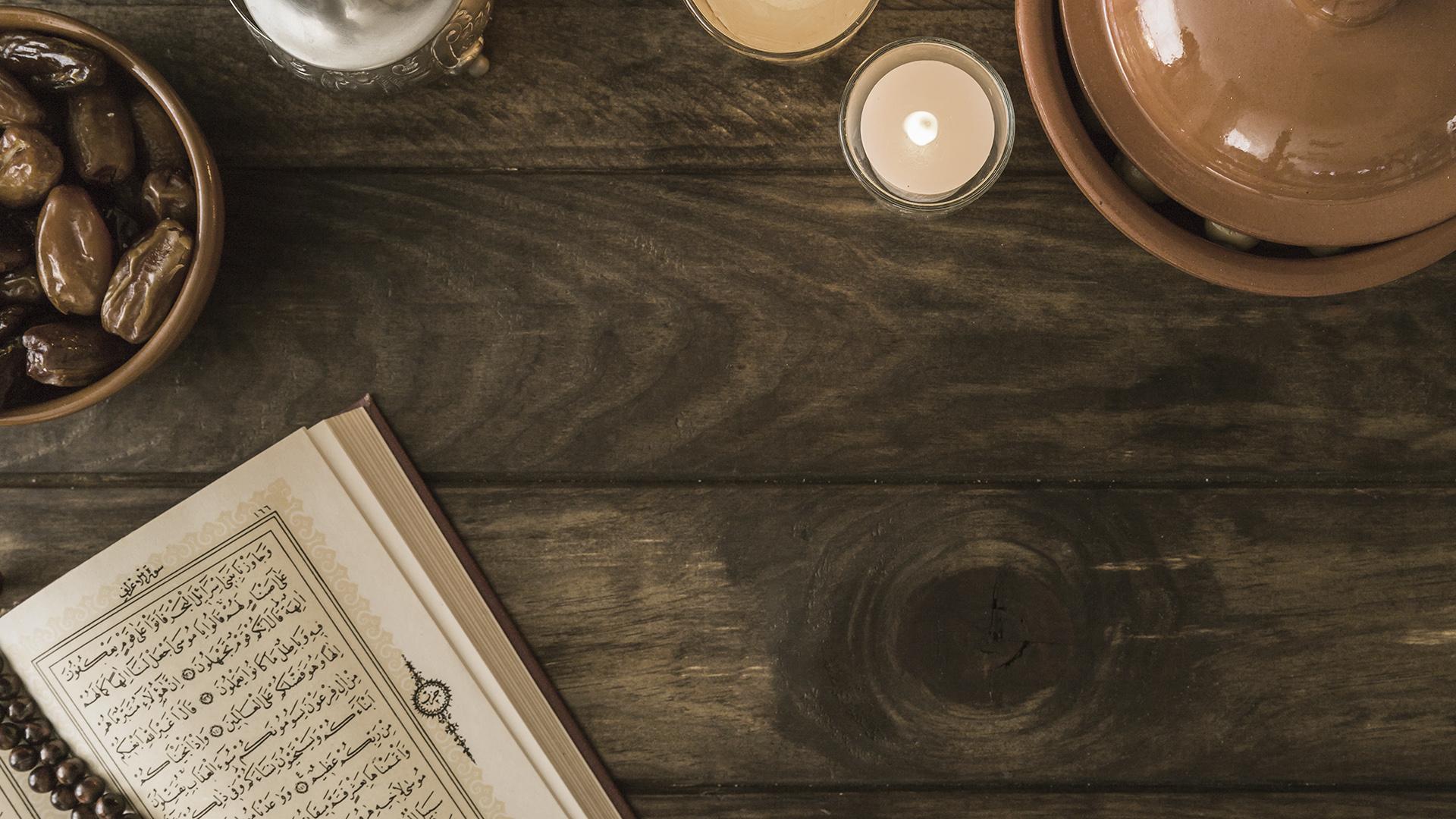 برگه های دلنوشته
در پایان گفت و گو به مراجعین یک برگه ای داده می شود که حس و نظرشان را در مورد پاتوق و گفت‎‌وگو با کارشناس بنویسد.
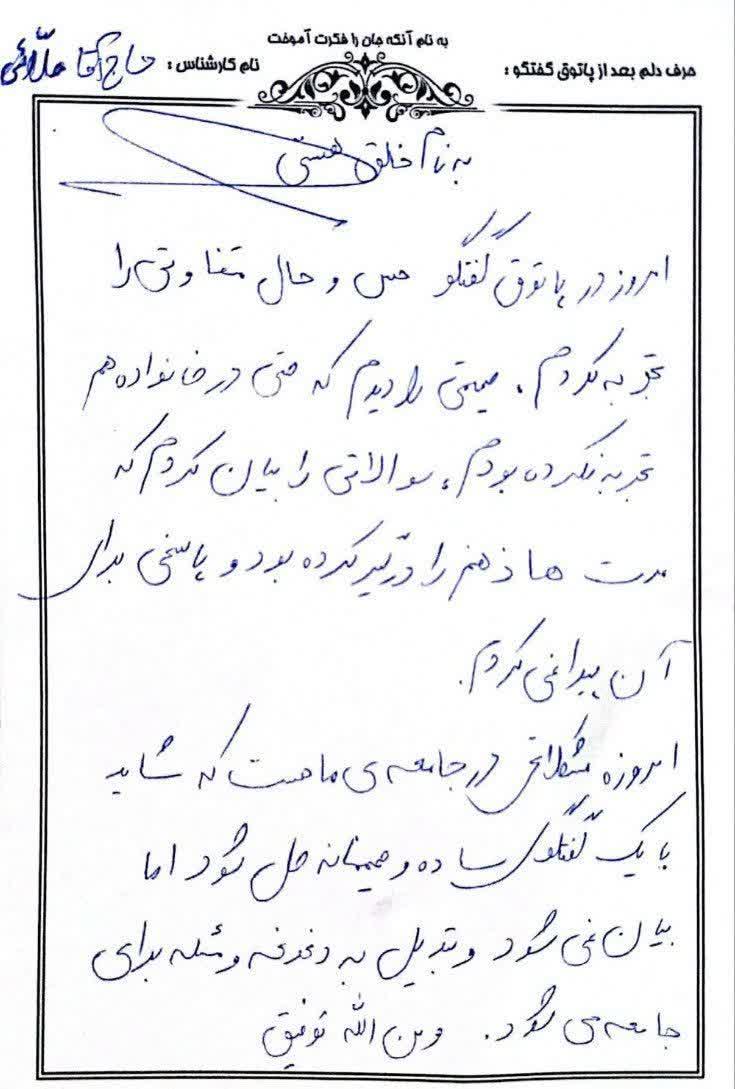 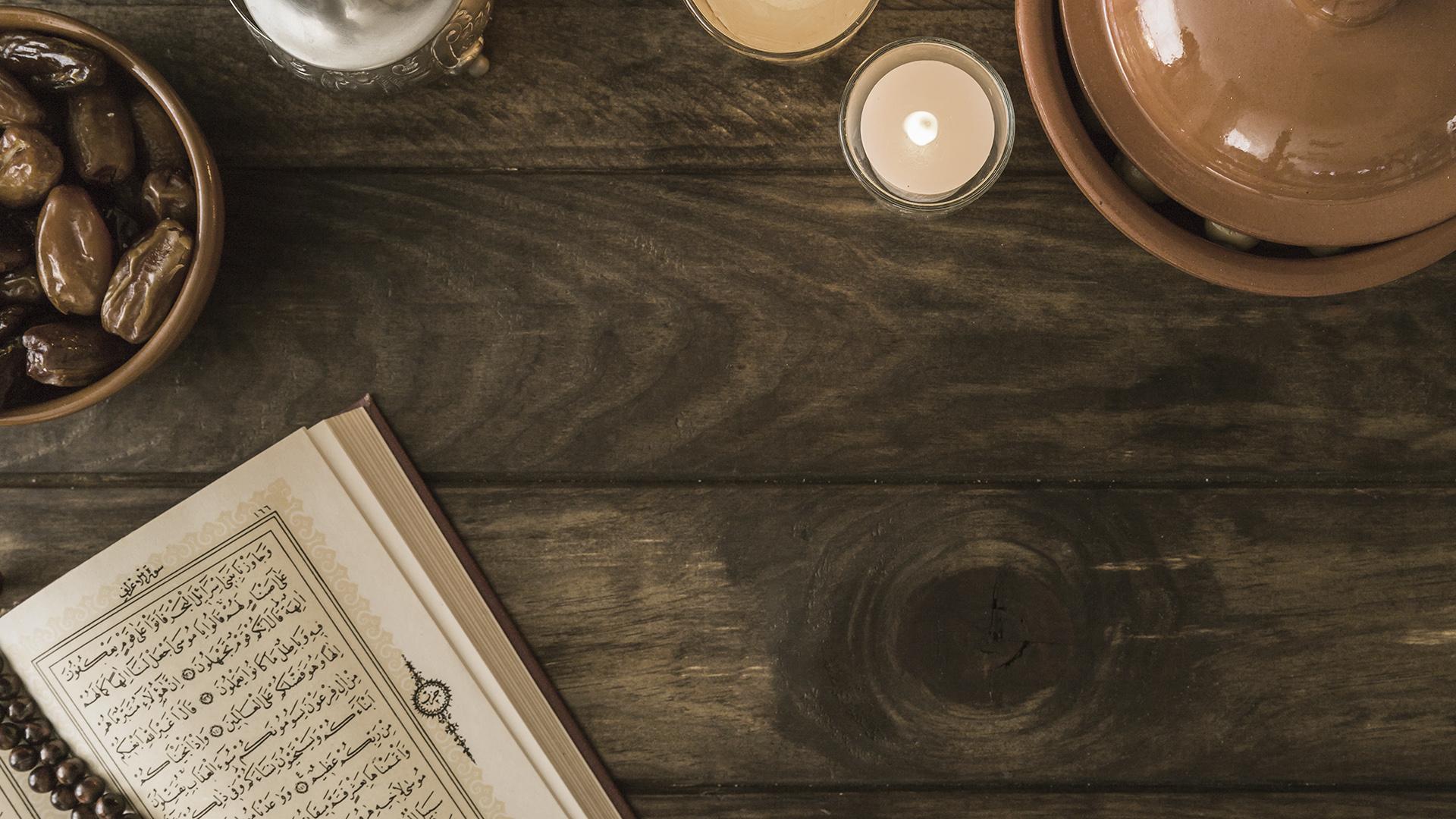 برگه های دلنوشته
در پایان گفت و گو به مراجعین یک برگه ای داده می شود که حس و نظرشان را در مورد پاتوق و گفت‎‌وگو با کارشناس بنویسد.
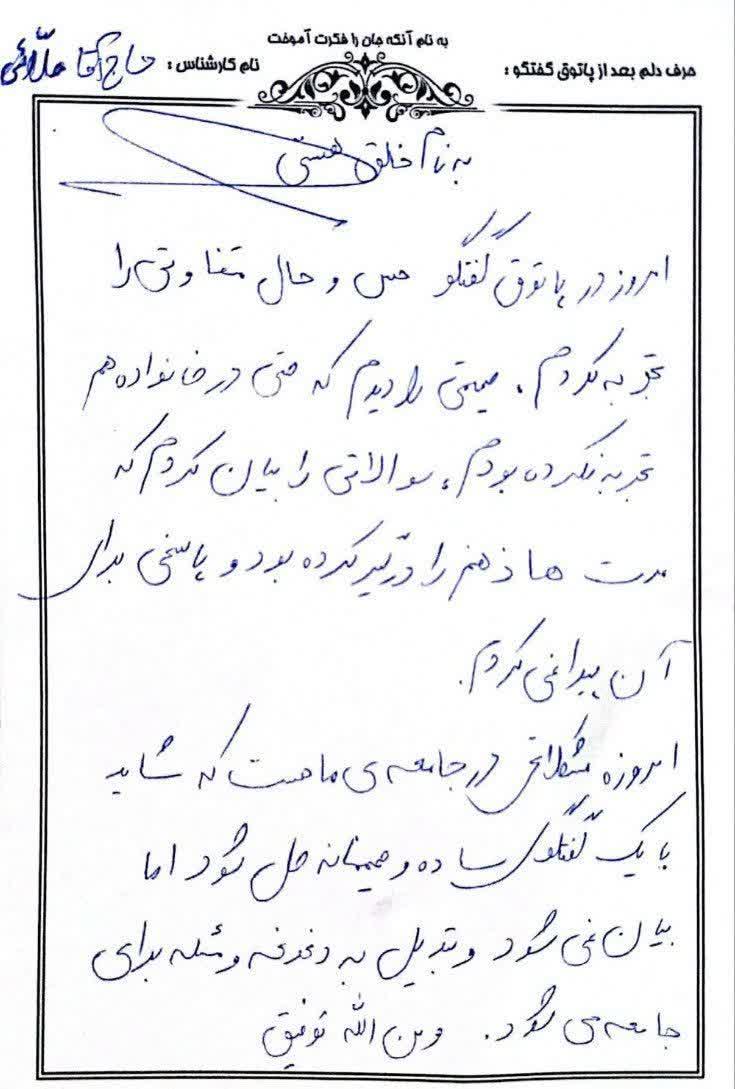 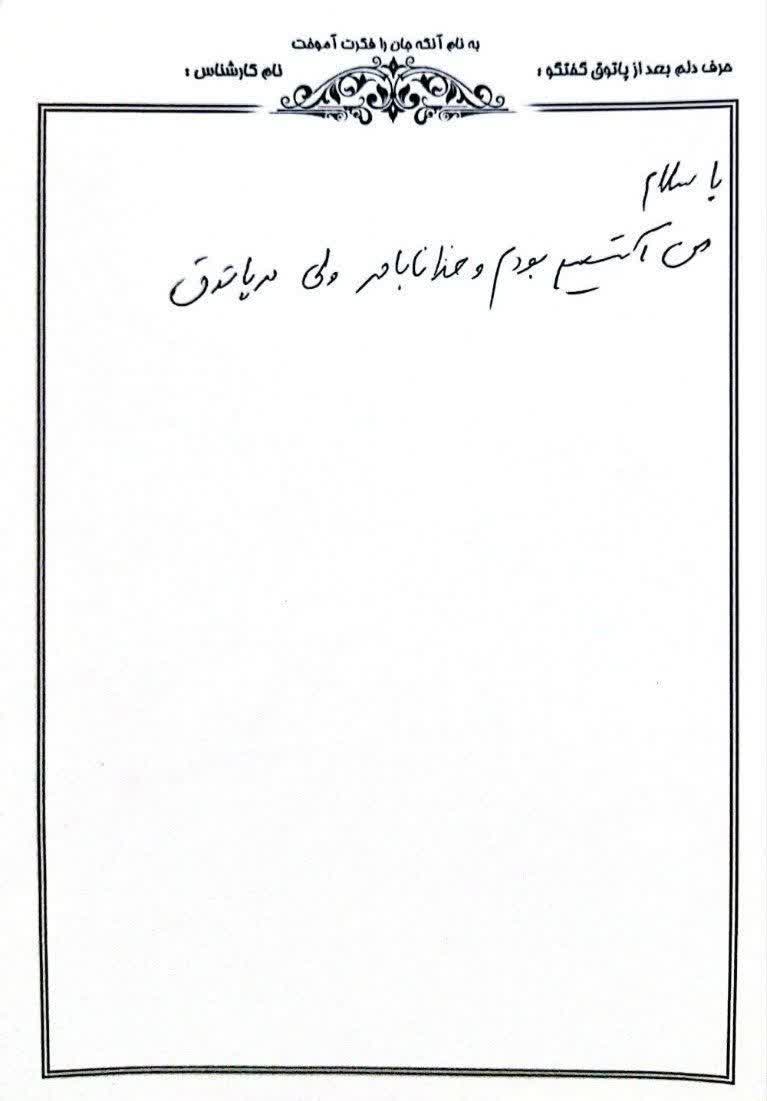 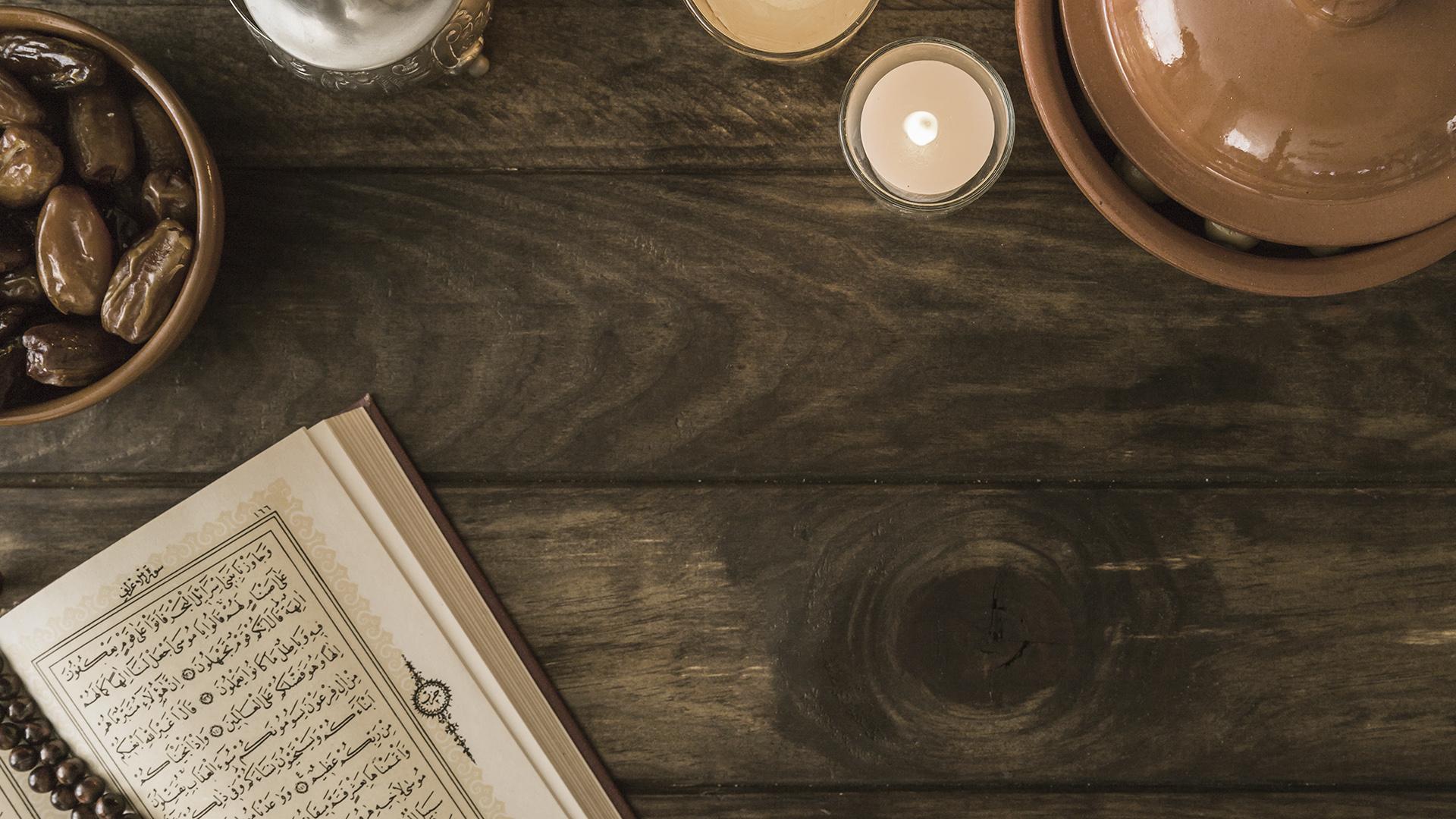 برگه های دلنوشته
در پایان گفت و گو به مراجعین یک برگه ای داده می شود که حس و نظرشان را در مورد پاتوق و گفت‎‌وگو با کارشناس بنویسد.
کانال های ارتباطی
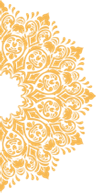 واتساپ
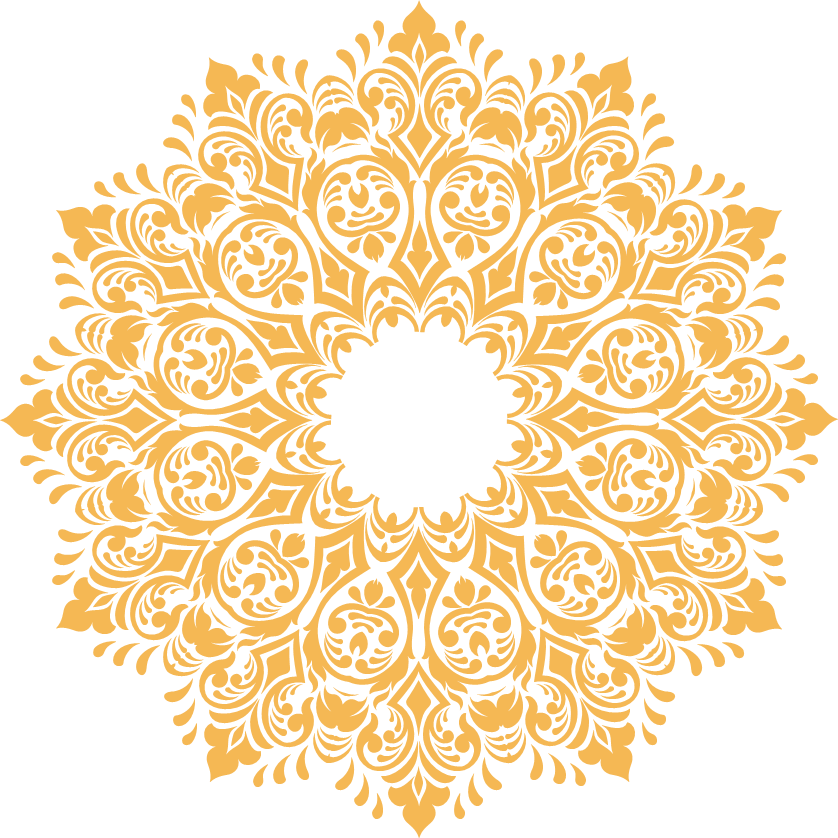 @patoghejavan
ایتا